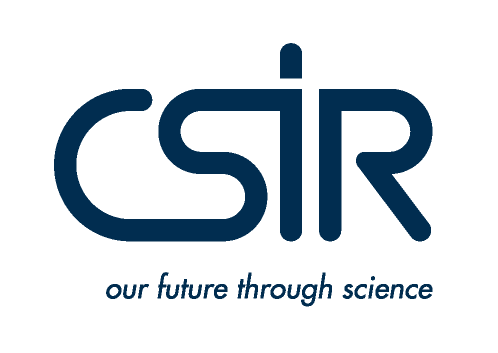 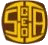 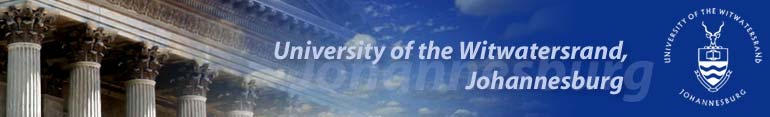 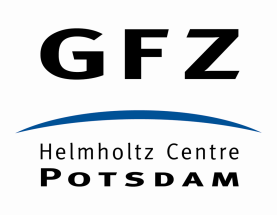 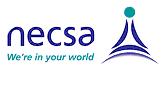 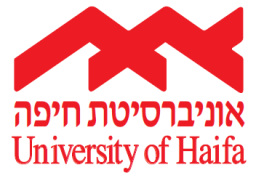 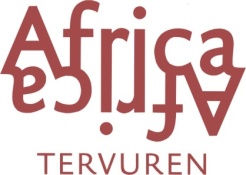 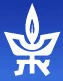 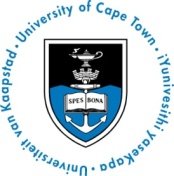 Evolving stress patterns across southern Africa since the end of Gondwana: puzzling clues to the seismicity of South Africa
MAG Andreoli1, 2, A Bumby3, Z Ben-Avraham4, 5, D Delvaux De Fenffe2, 6, M De Wit3, R Durrheim7,2, A Fagereng8, AO Heidbach8, 
M Hodge8, A Logue1,8, H Malephane2, N v d Merwe2, J Muoka2,
C Northcote3, K Saalmann2, I Saunders10, K Tabola3 and many others…
1. Necsa, South Africa; 2. School of Geosciences, University of the Witwatersrand, South Africa; 3. University of Pretoria, South Africa; 4. Tel Aviv University, Israel; 5. University of Haifa, Israel; 6. Royal Museum for Central Africa, Belgium;  7. CSIR, South Africa; 8. University of Cape Town, South Africa; 9. GFZ Potsdam, Germany; 10. Council for Geoscience, South Africa
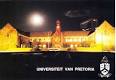 To get a grip on seismicity: must have a finite elements geodynamic model. Input data are many:
Lateral variations in the  gravitational  potential energy of the  lithosphere - function of:
density (non-flatness)
heat flow
crustal thickness
Ridge push  by surrounding ridges (strong in S Africa)
Trench pull (weak in S Africa)
Mantle flow traction vs. drag (basal traction term @ 100km): function of 
Difference between velocities of lithosphere vs. convecting mantle
Viscosity asthenosphere
Eastward Rotation rate of  East  African Rift 
Southward Propagation rate of East  African Rift
Absolute Plate Motions (up to 4 different global frames).
Changes in plate boundaries
Interaction between moving plate and stationary geoid
Actual stress measurements/orientations taken in space and time
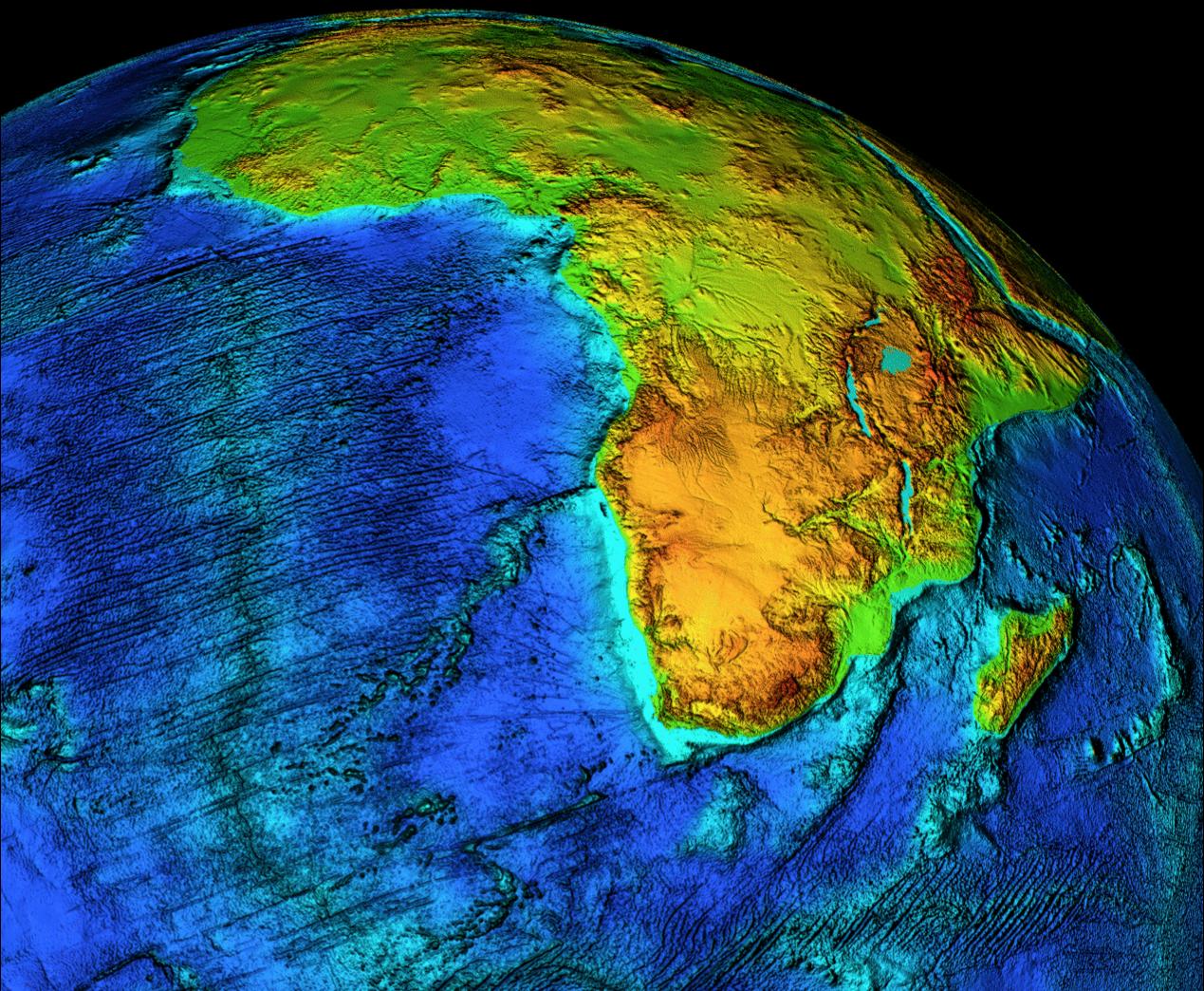 Vaalputs
Cretaceous Period
(Why Vaalputs?)
The 5 stress regimes of Vaalputs
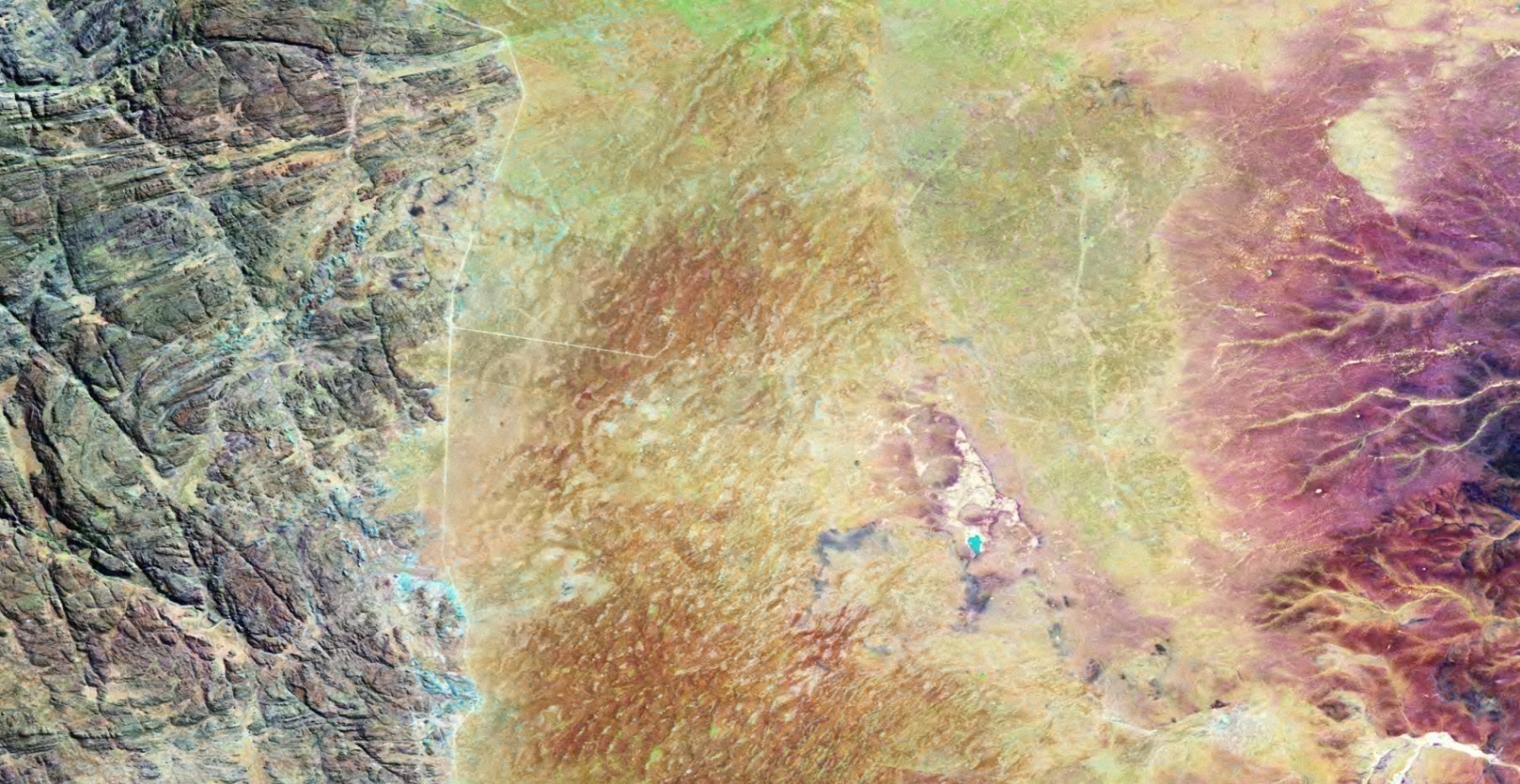 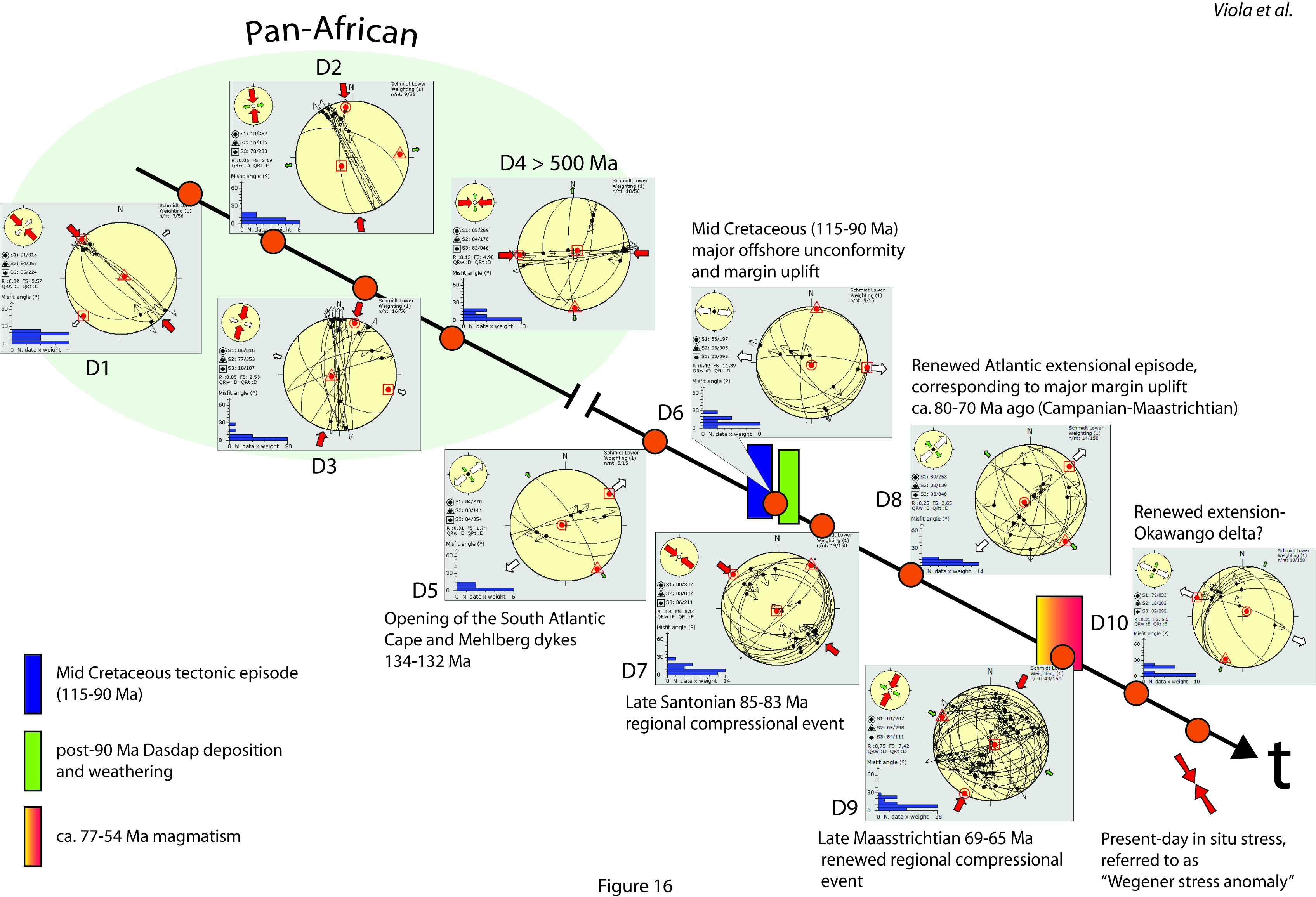 Cenozoic Era
1 Extensional episode at Vaalputs…..
 (precise age unknown)
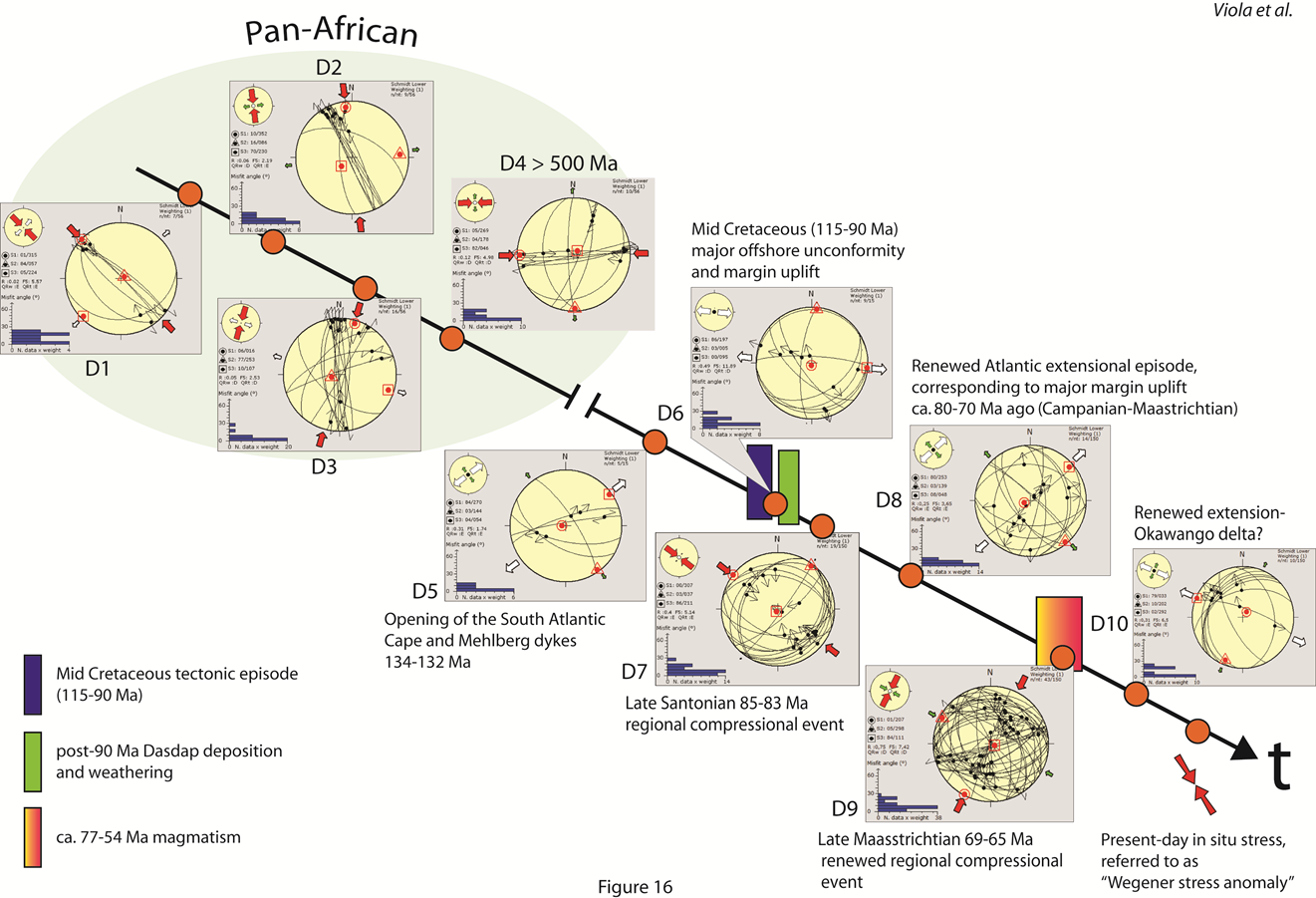 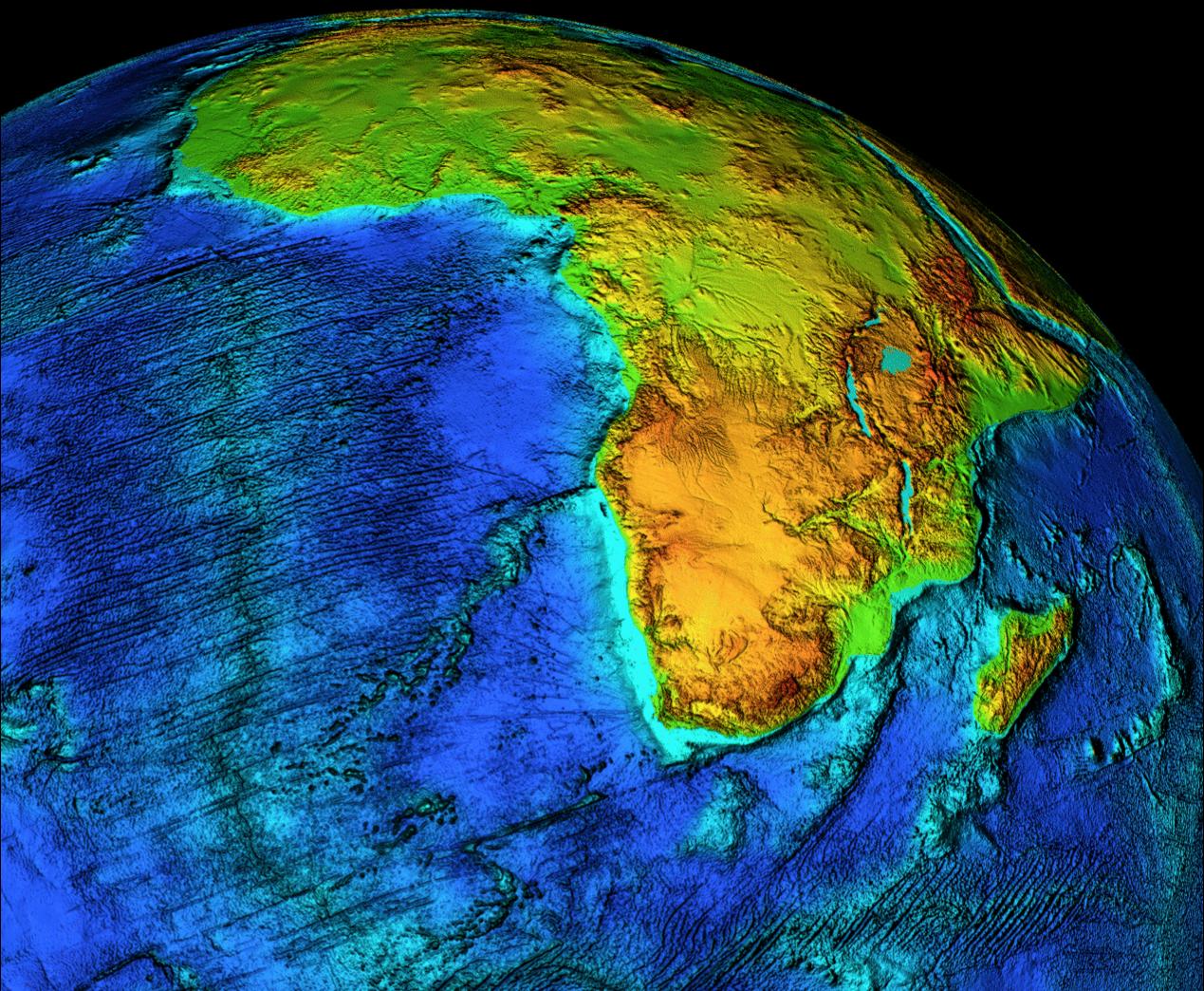 Vaalputs
Santab, Koffiemeul
5
Yet a thrusting stress regime SW of Douglas
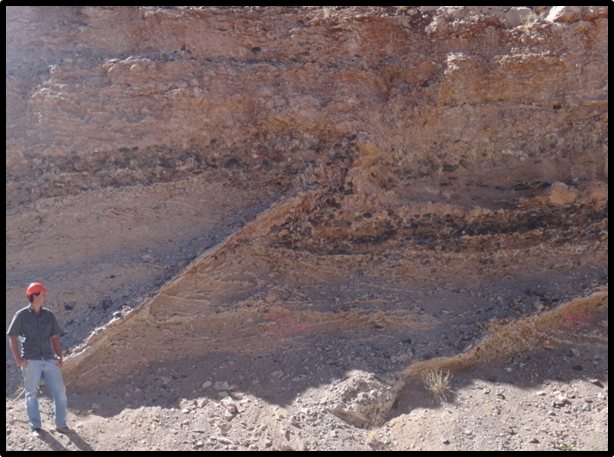 (and it is on craton)
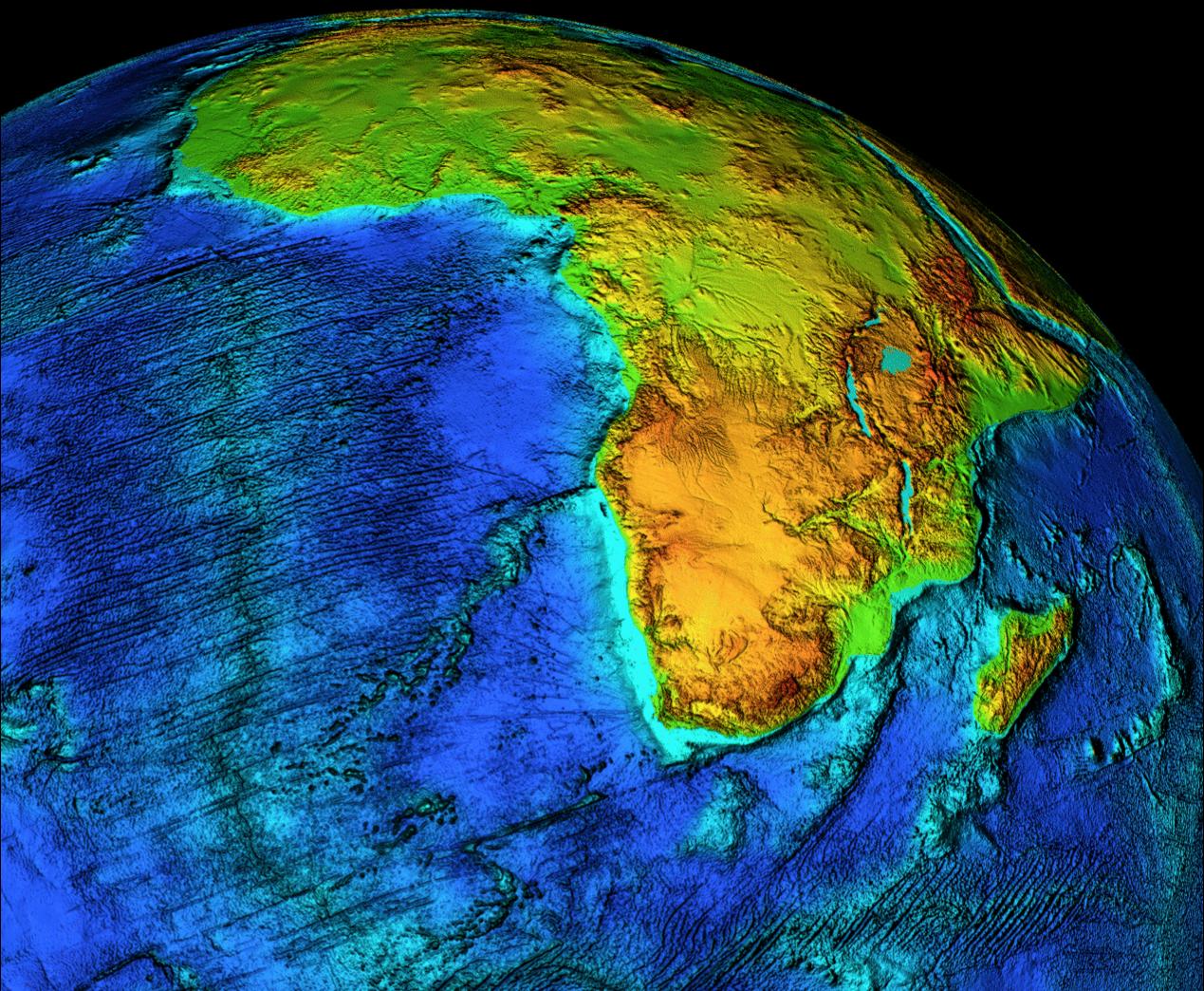 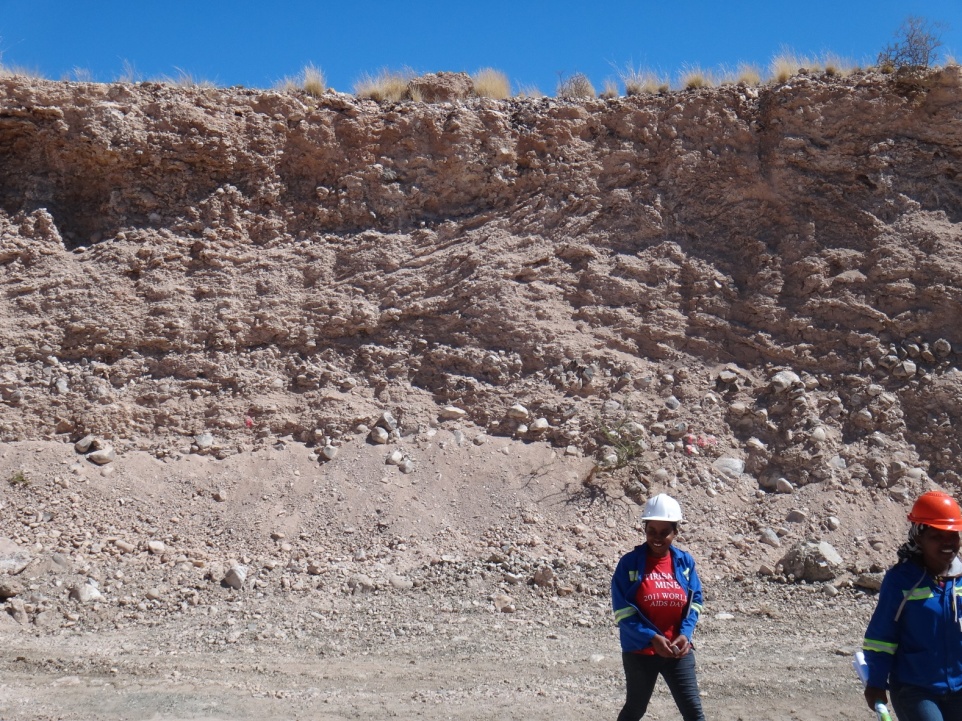 Douglas
Rockwell diamond mine
More thrusts in the open cast trenches, and tight
 folding too…Windsorton? Formation
 (SACS, 1980)
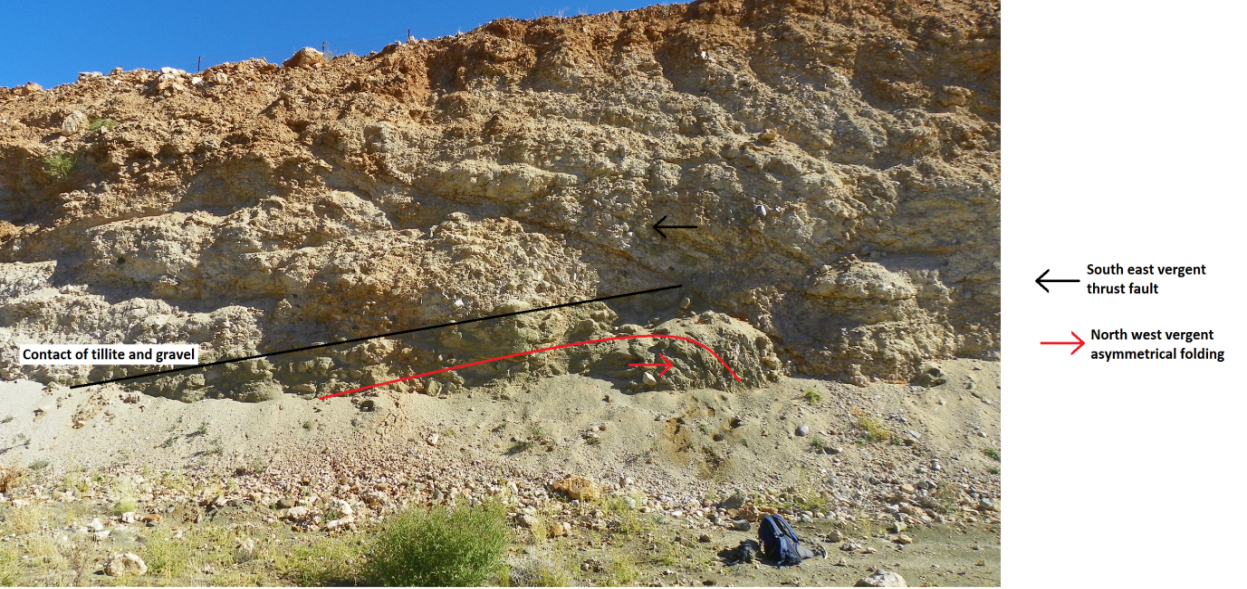 SE-verging thrust  &
 NW-verging overturned
 fold in Dwyka 

Folds/faults in all terraces (1020 to 985 m ) above Orange River bed  (~942 m)
=
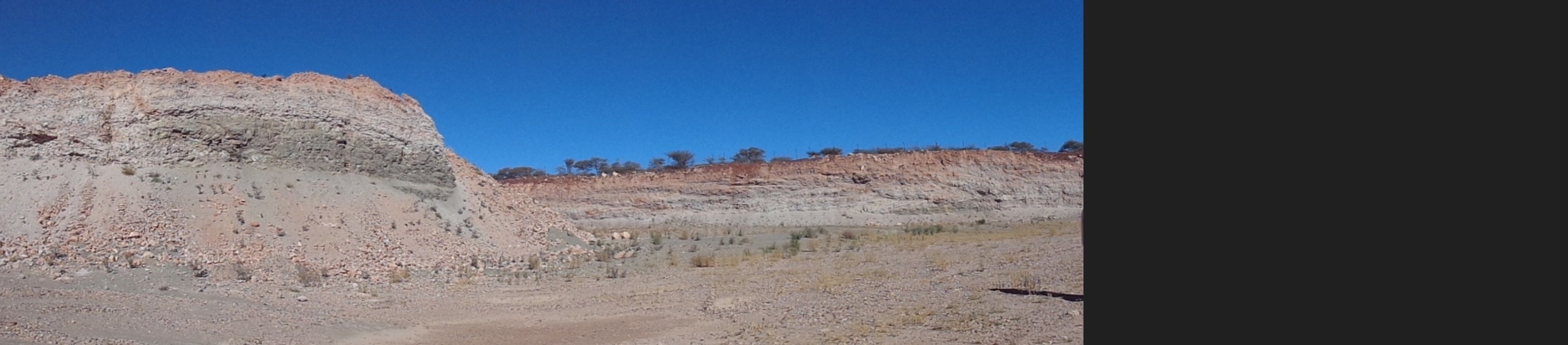 ~1010-1013
~1000
7
Structural orientations  at  Rockwell Operations
Elevation of lowest  terrace where σ1 strikes NW-SE: 1000m.
Elevation of lowest  terrace where σ1 strikes NE-SW: 985 m
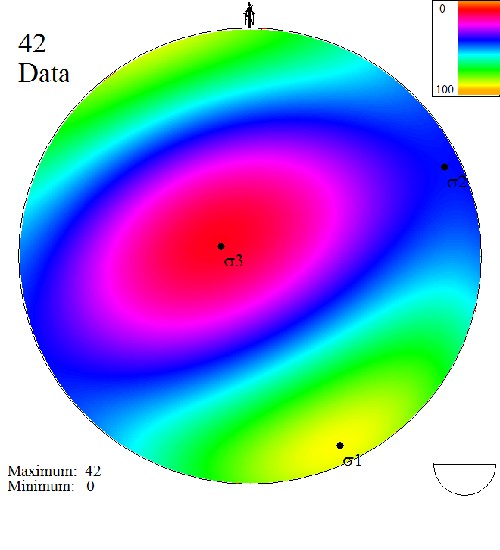 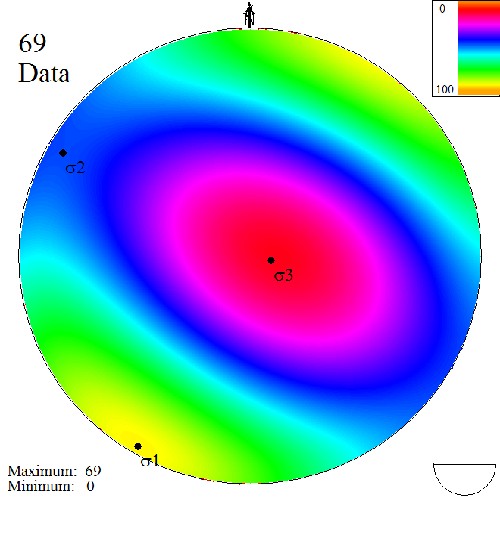 Principal stress components calculated from field measurements; 
Lower hemisphere projection
More thrusts on craton: Bultfontein quarry 
(Free State)
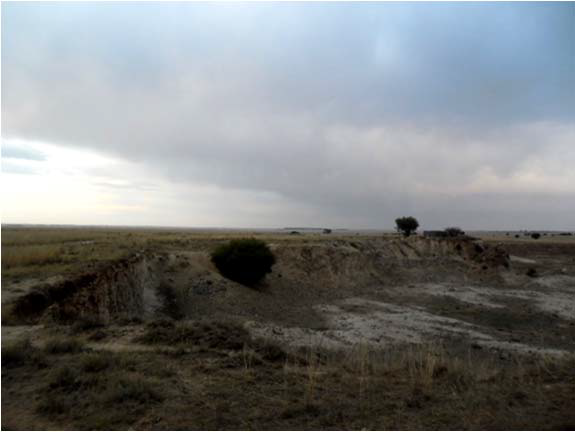 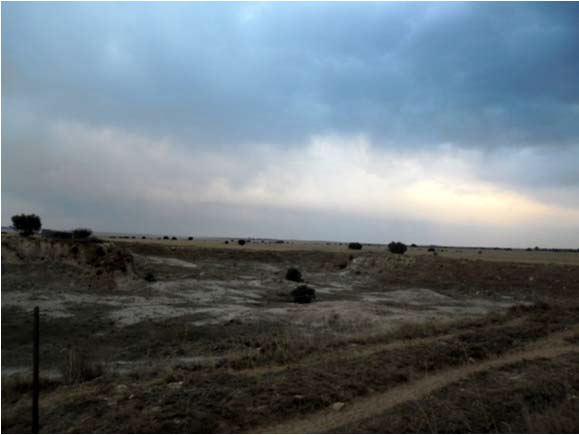 “A”
“A”
Note higher elevation of up-thrusted block “A”(right)
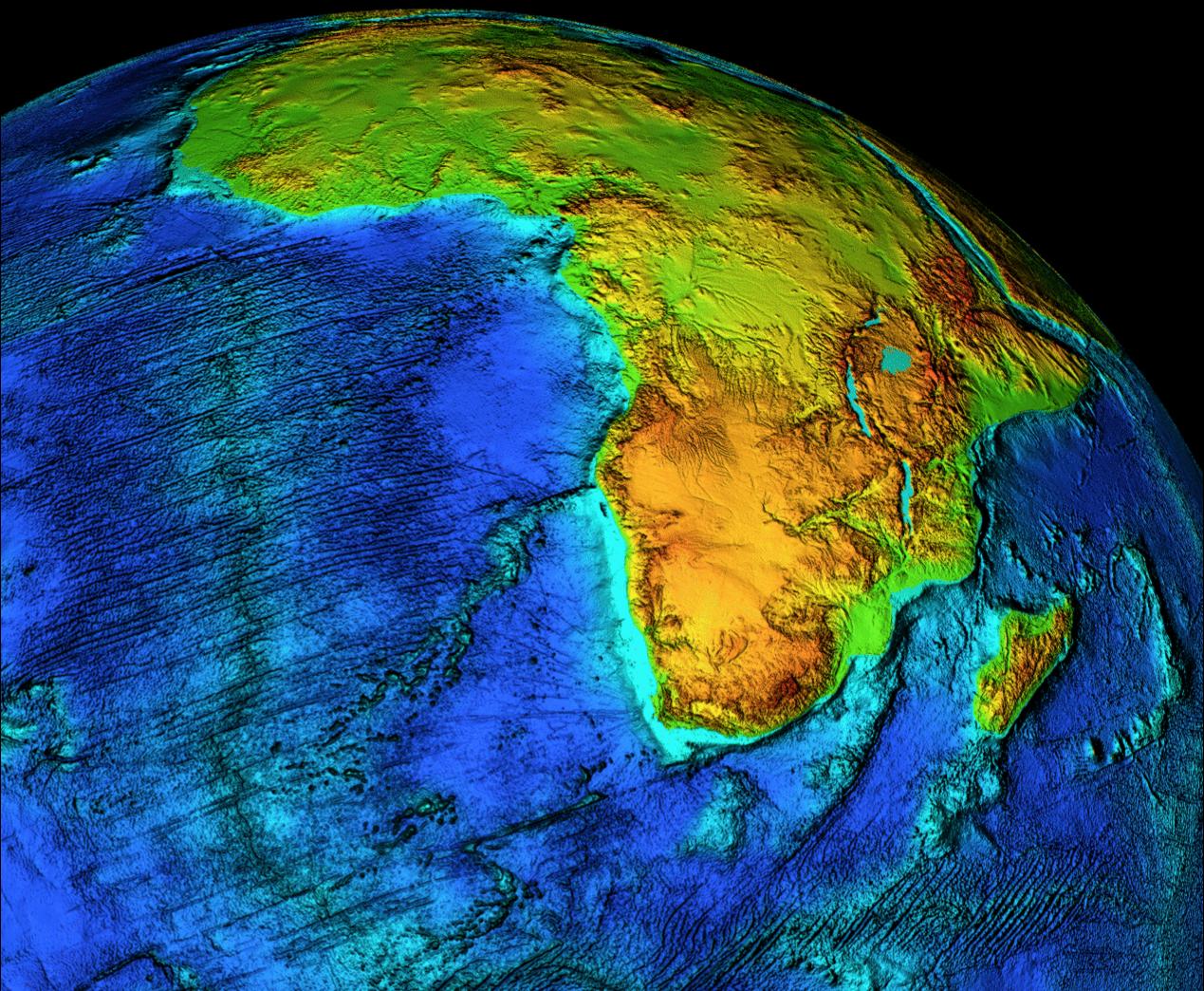 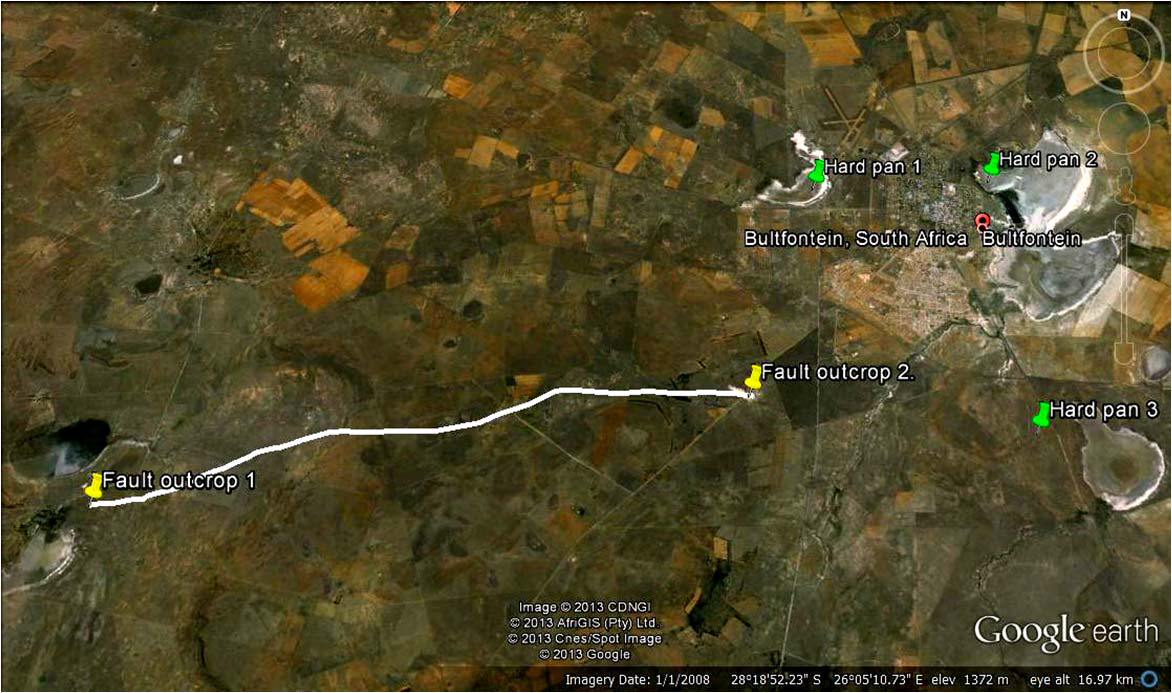 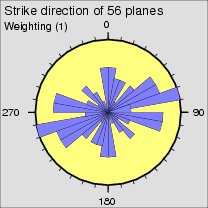 Bultfontein
Quarry
Bultfontein, FS
9
Thrust and slickensided faults, Bultfontein calcrete
Note the strike length, inconsistent  with a calcrete swelling origin
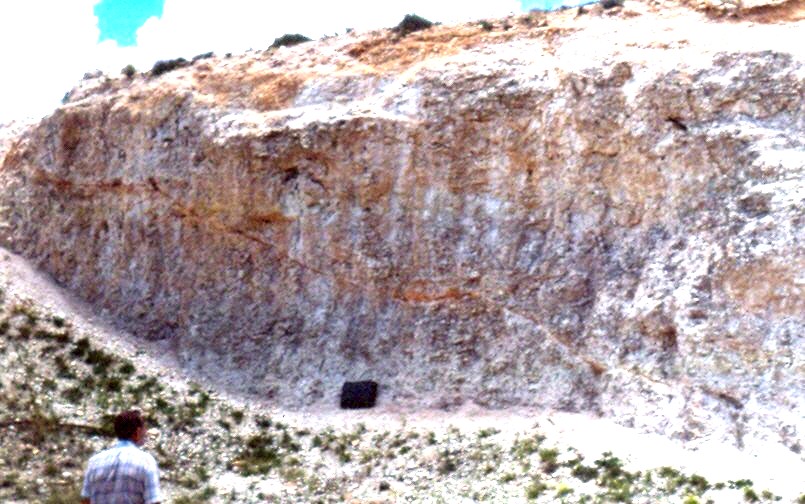 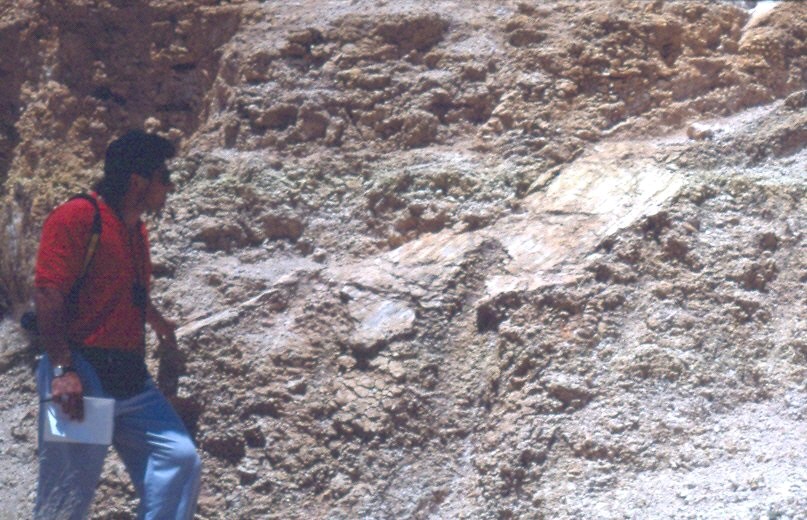 “Block A”
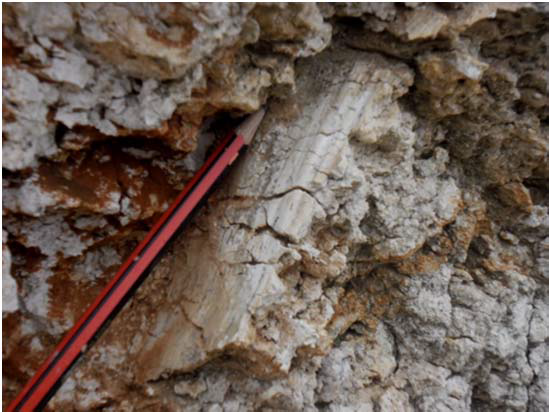 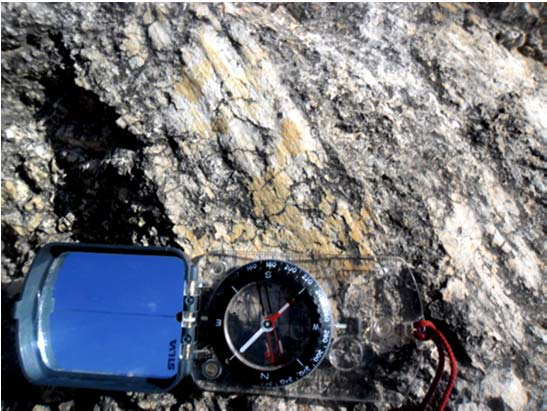 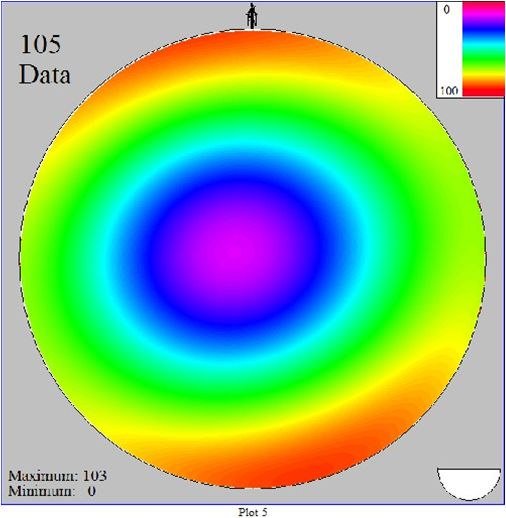 10
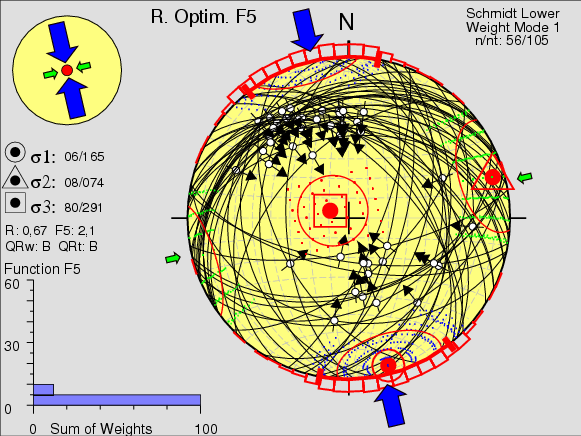 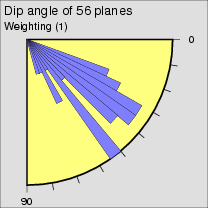 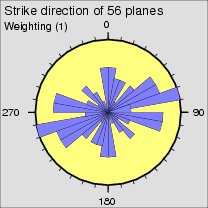 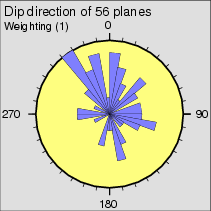 56 “tectonic” data
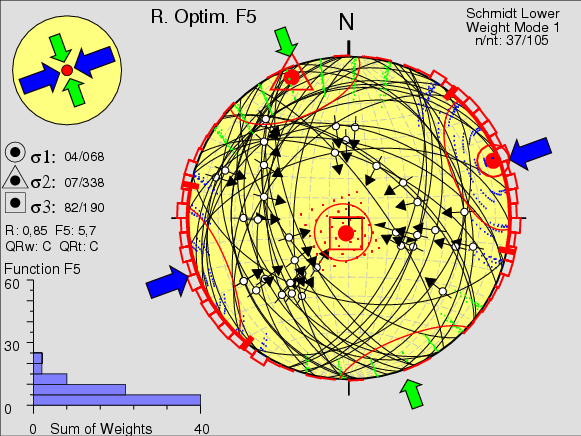 37 “swelling” data
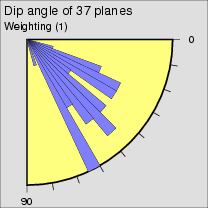 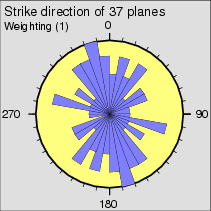 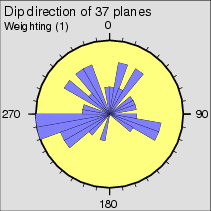 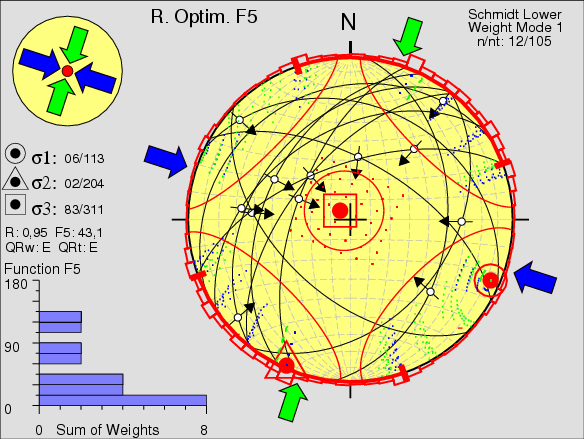 12 remaining data
Plio-Pleistocene Epoch
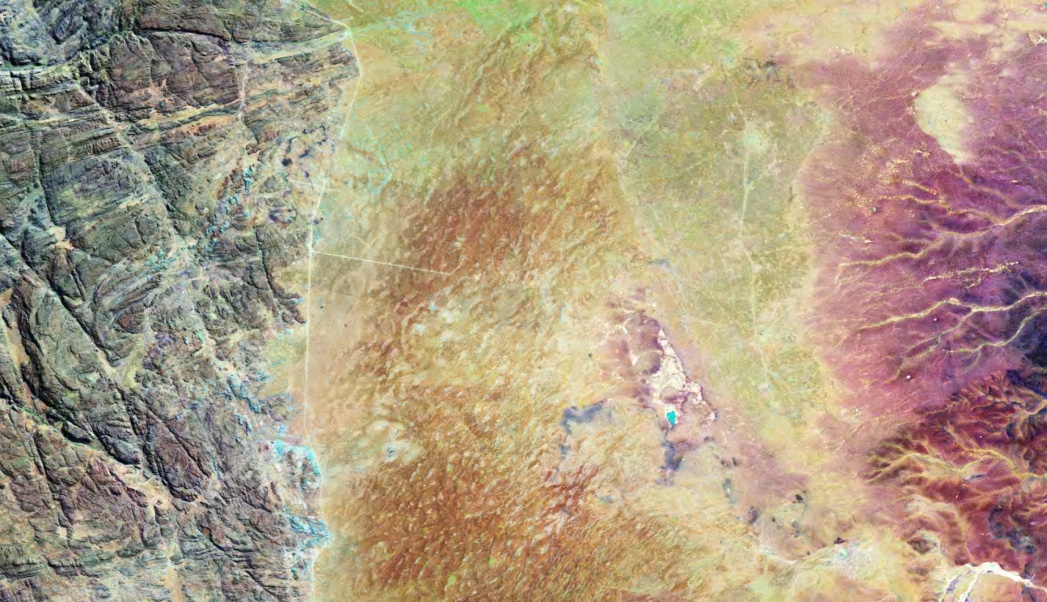 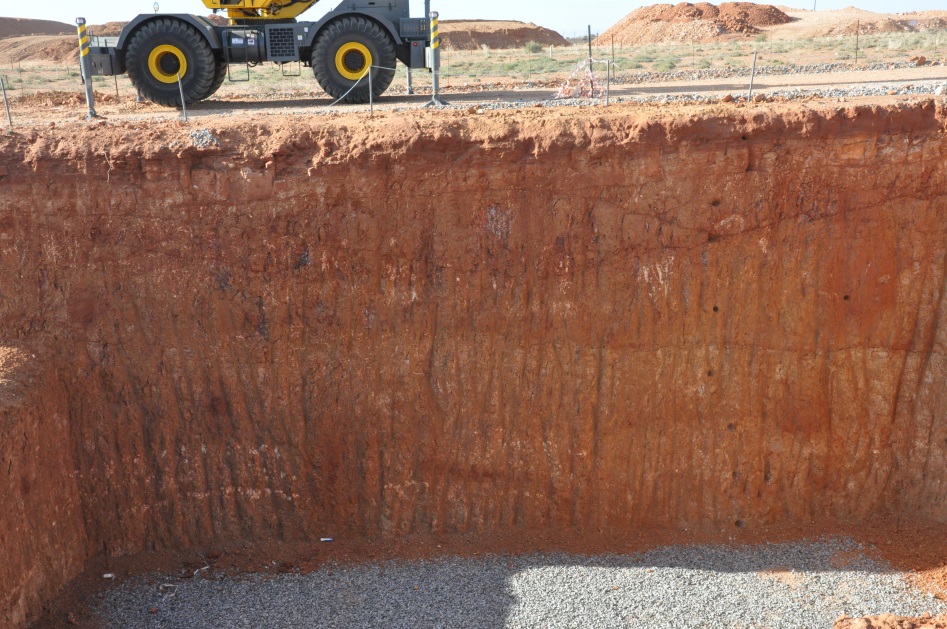 Shortening direction (sigma 1): ~NW-SE
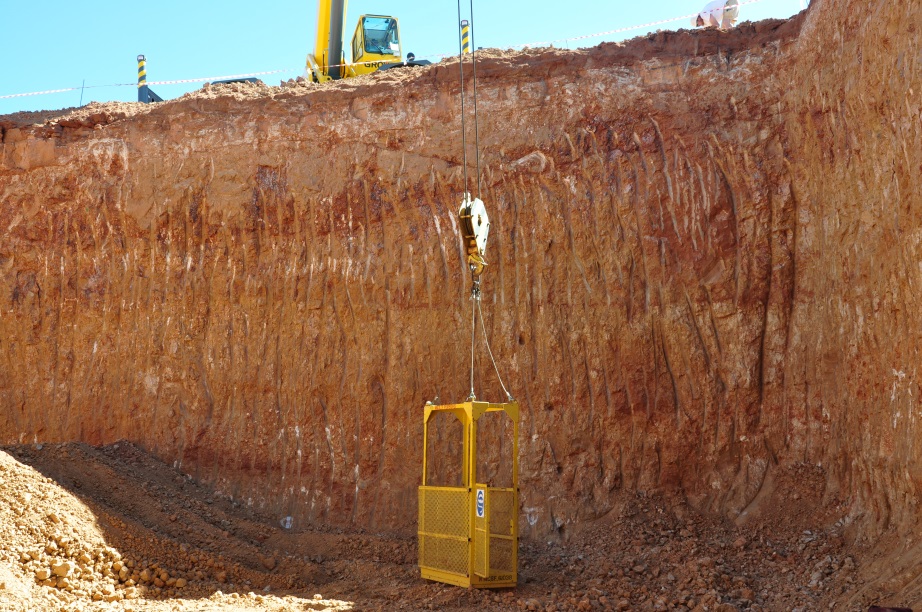 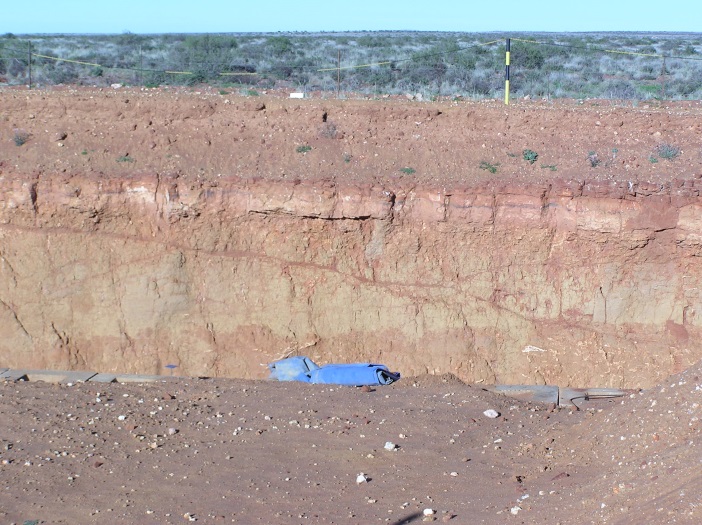 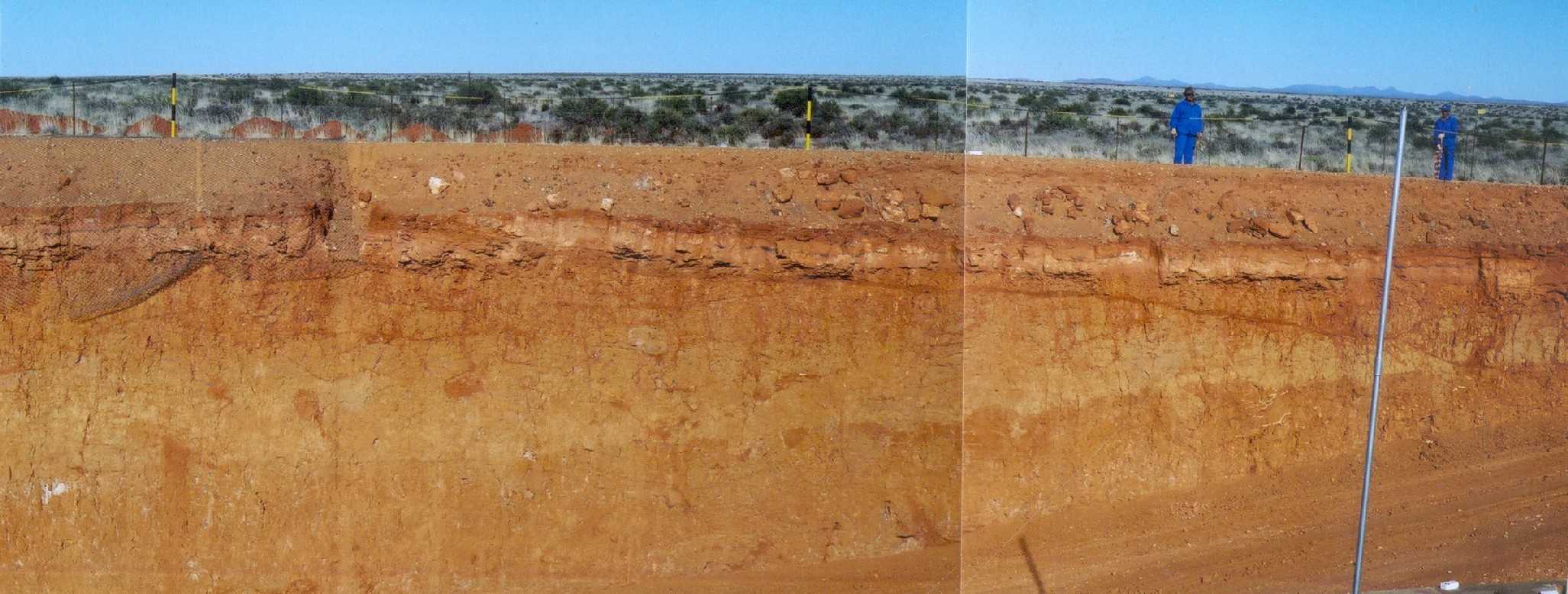 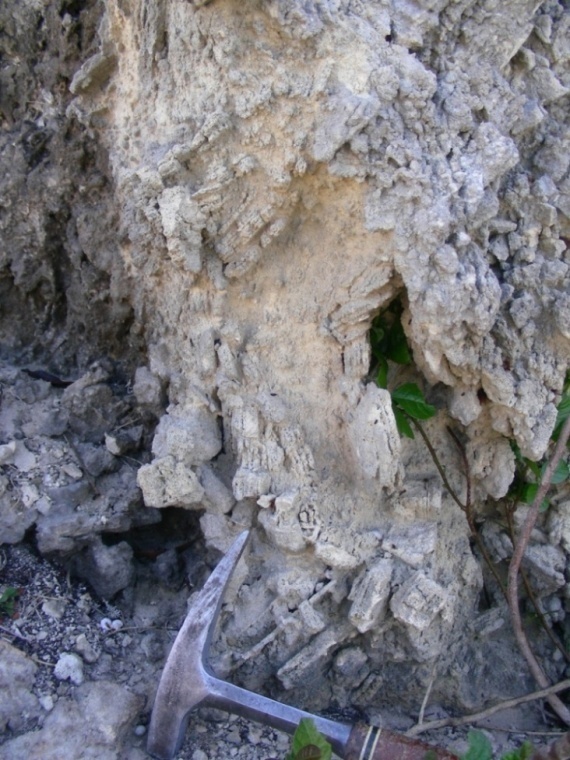 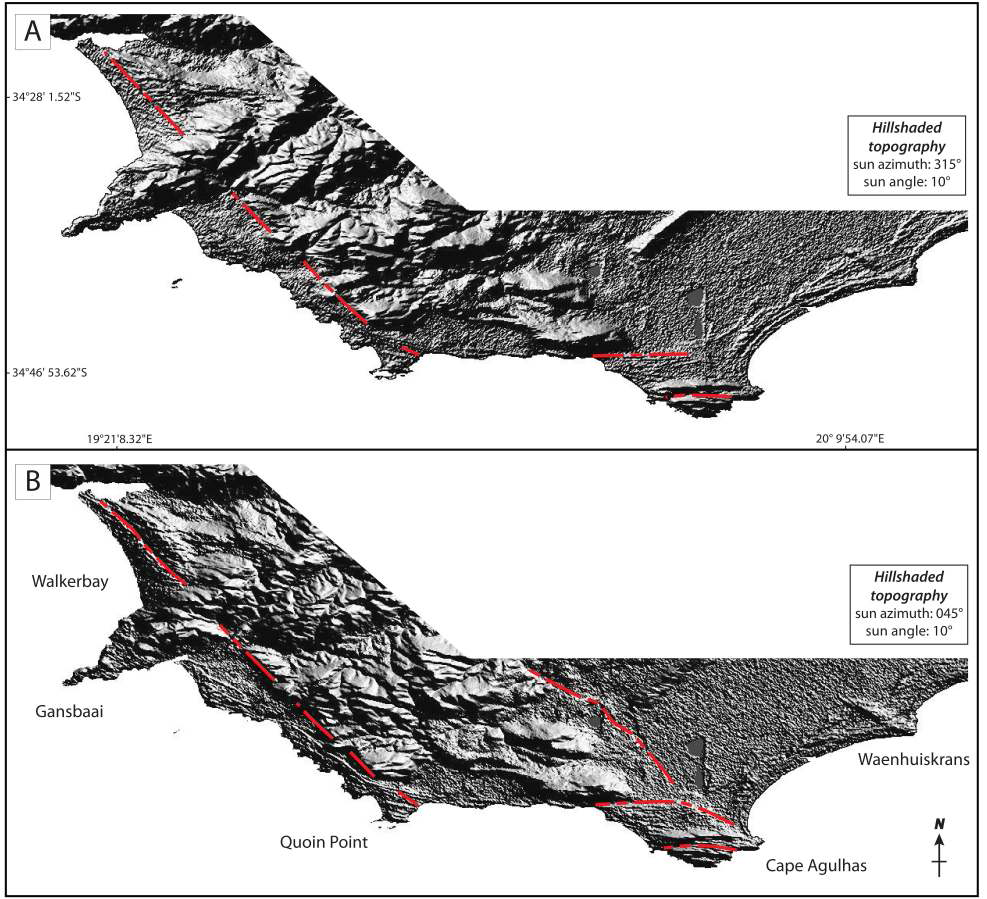 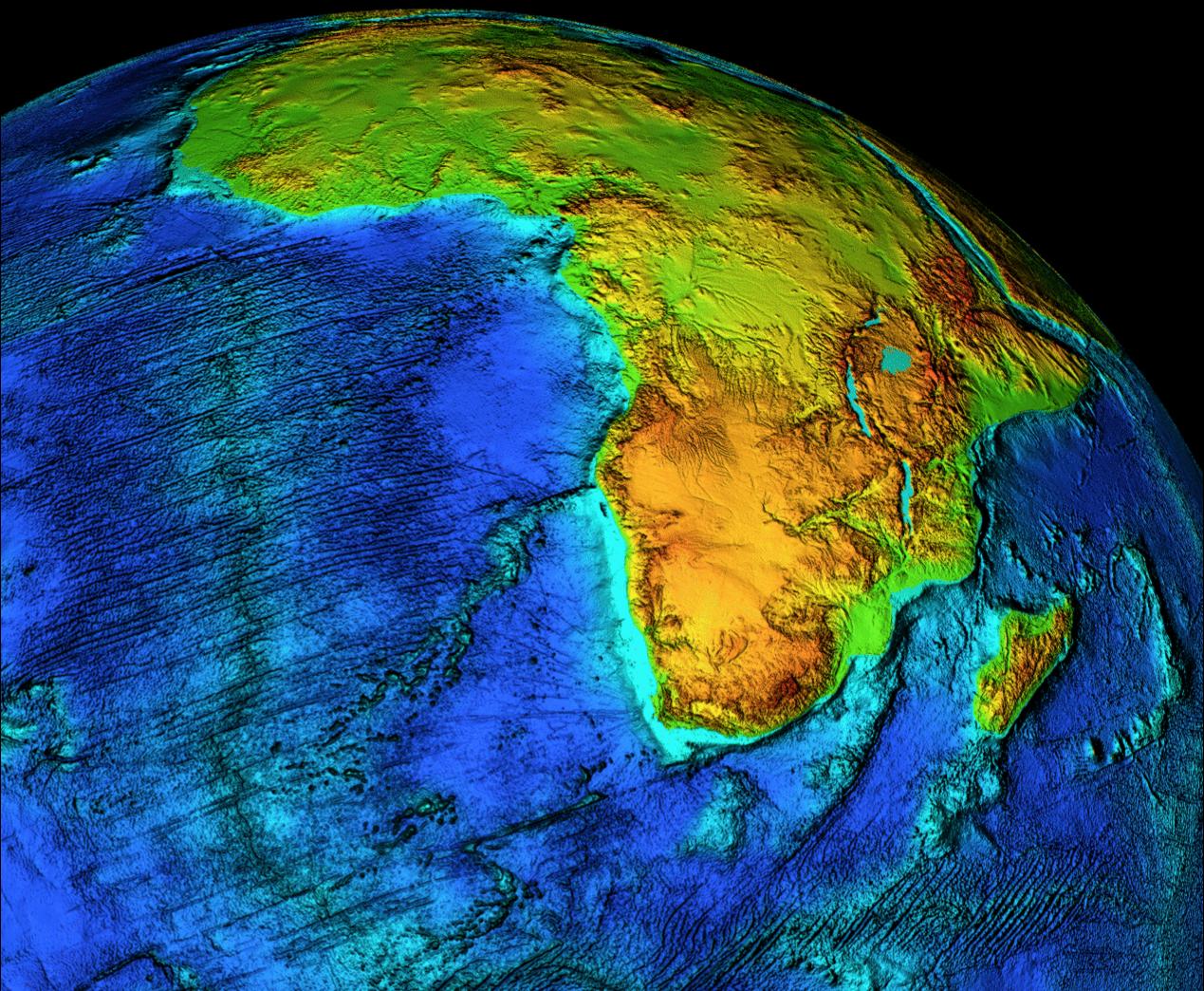 Plio-Pleistocene Blomerus Normal Fault, S Cape
Gansbaai – S Cape
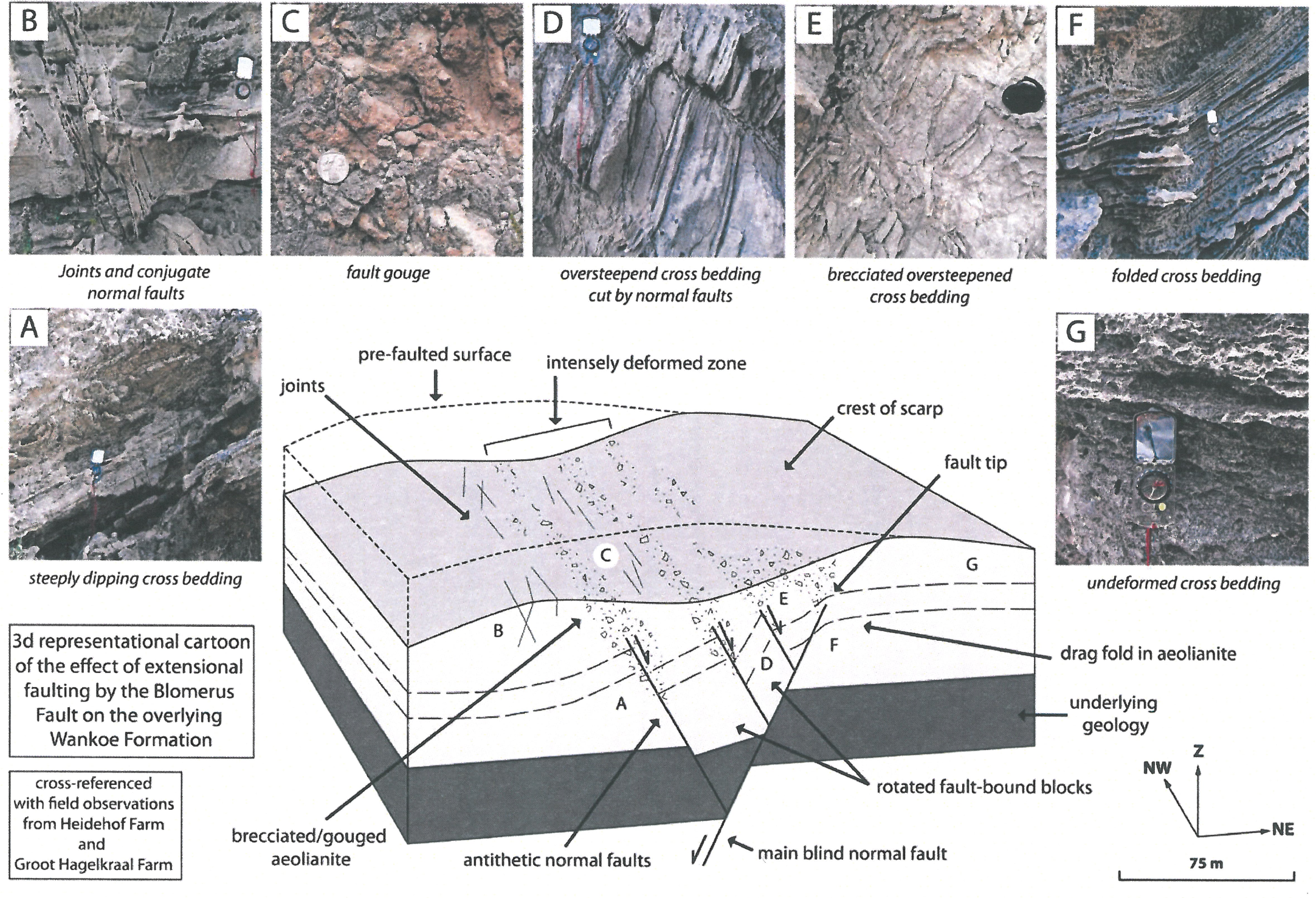 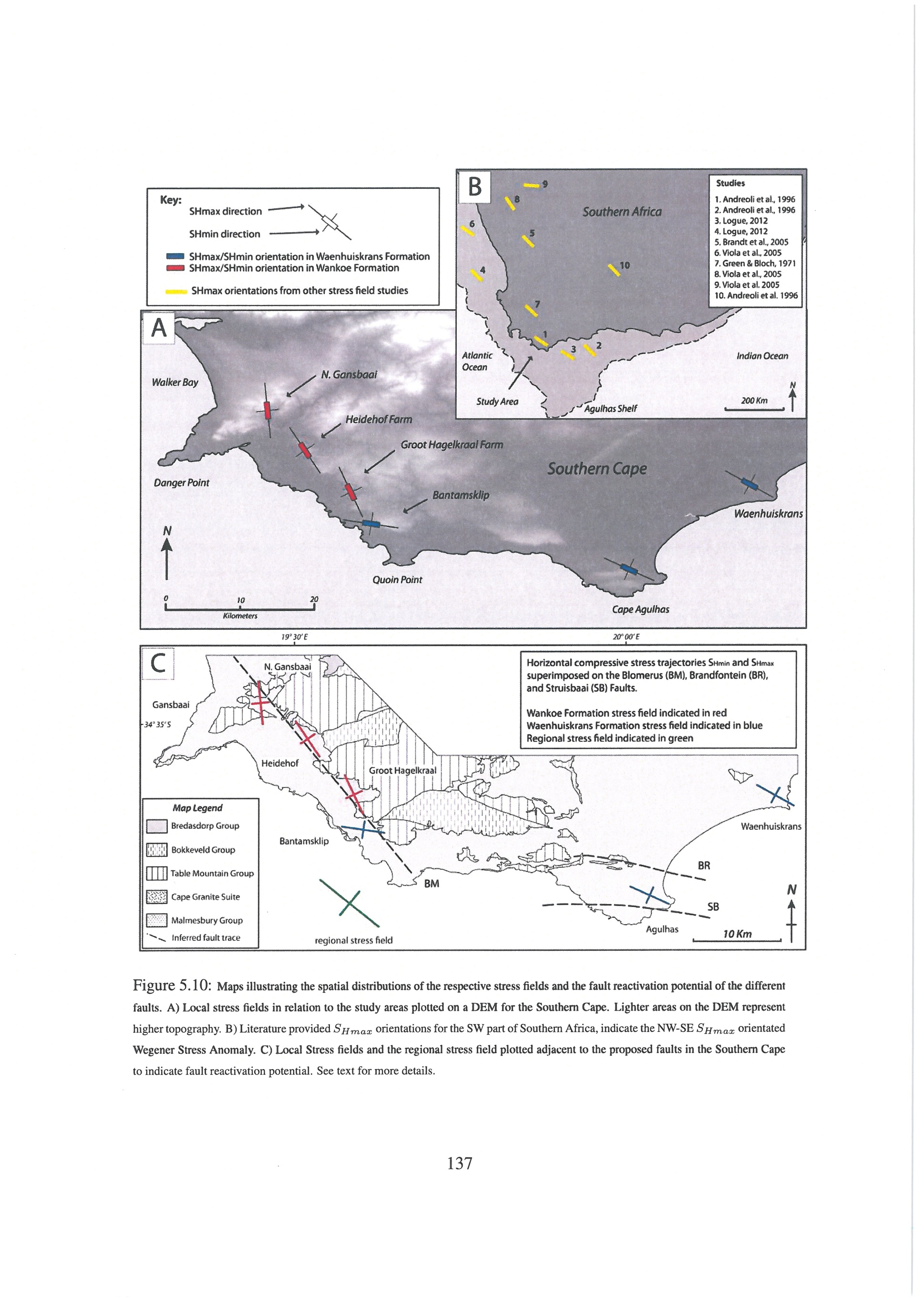 Late Holocene (Anthropocene?) Epoch
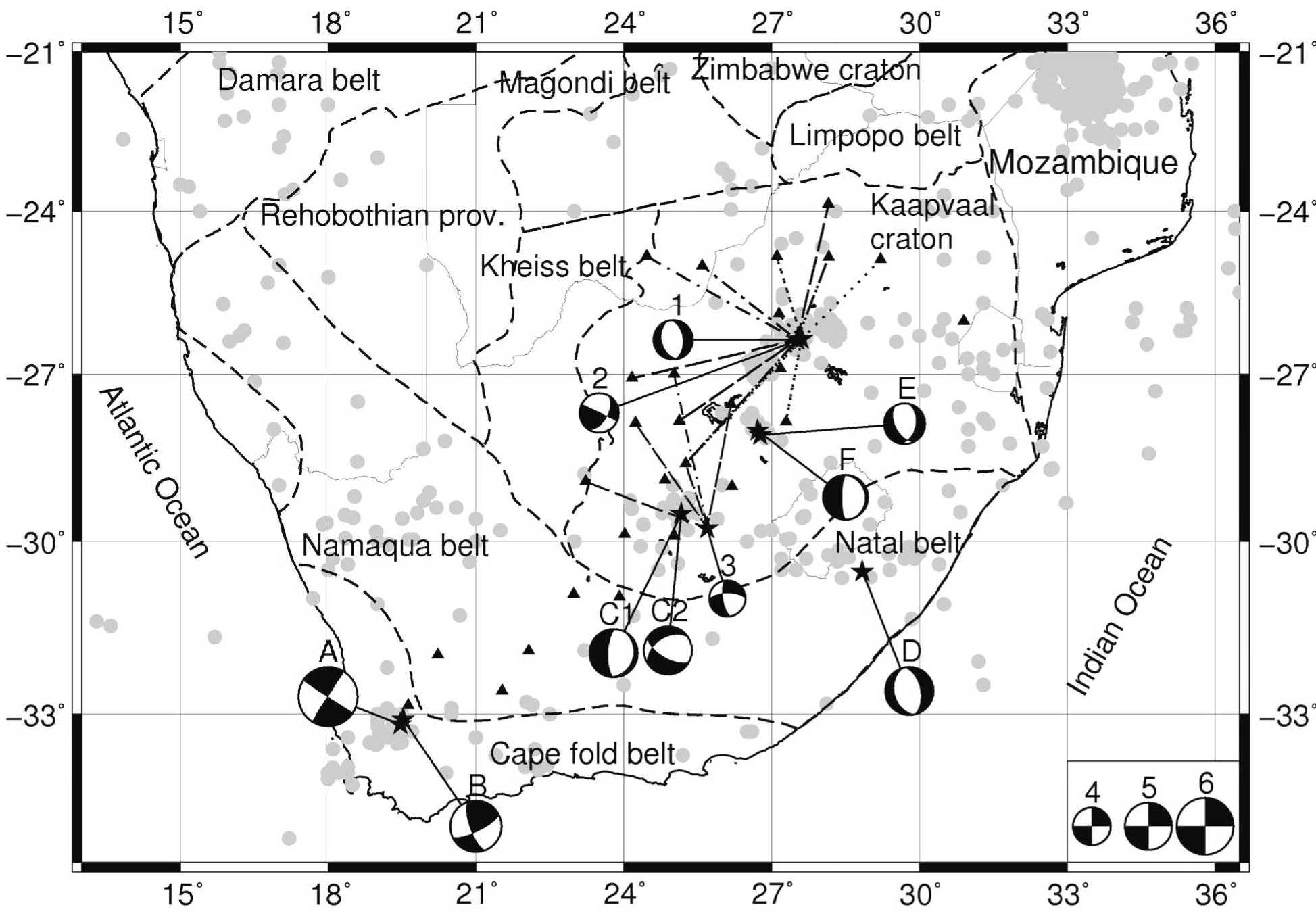 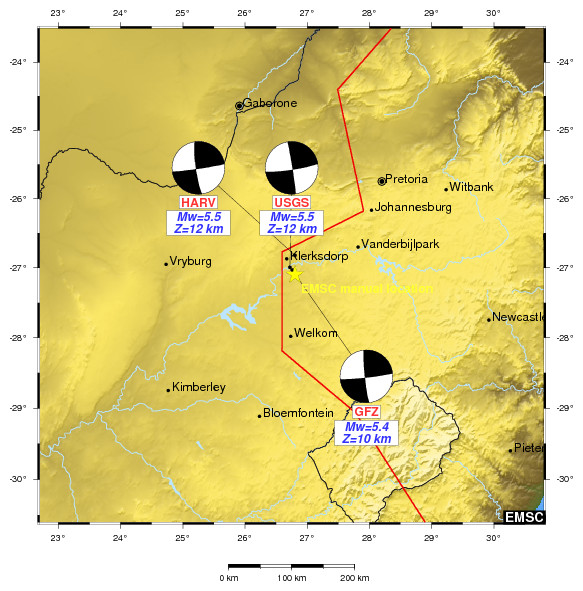 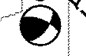 STRIKE-SLIP
NORMAL TO STRIKE-SLIP
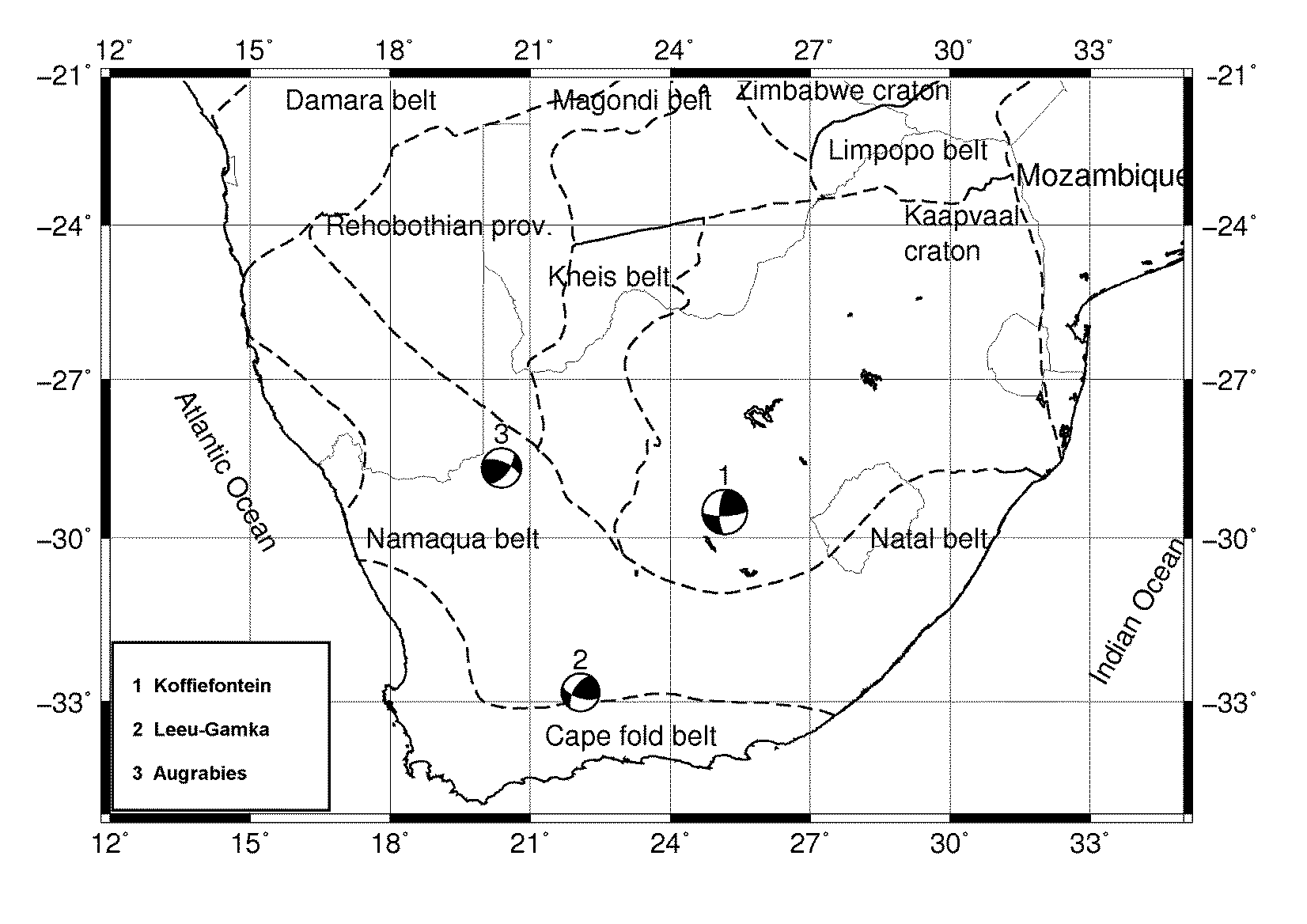 The 5 08 2014 Orkney event vs. the Bird et al., JGR B08402 (2006) model.
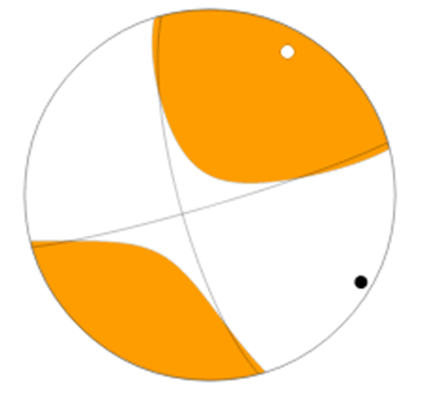 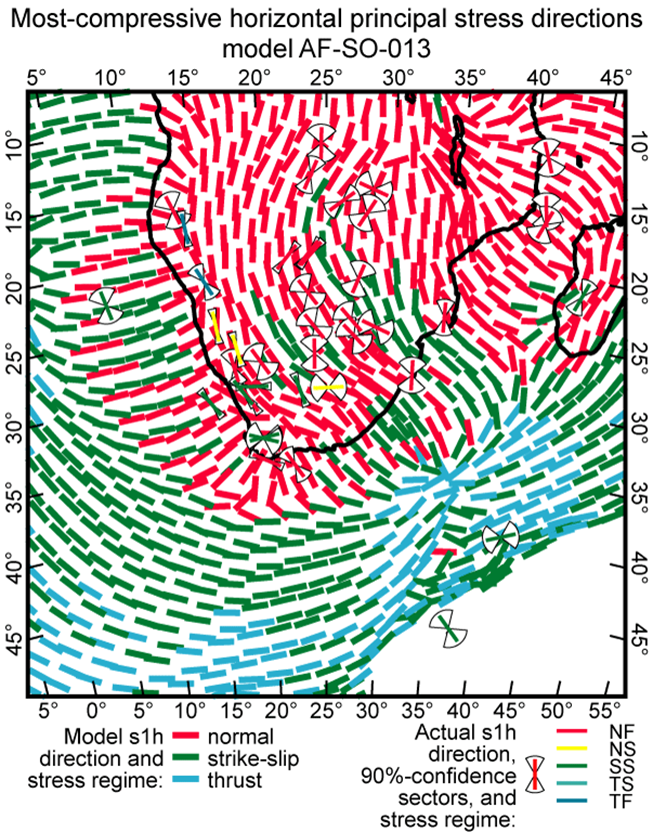 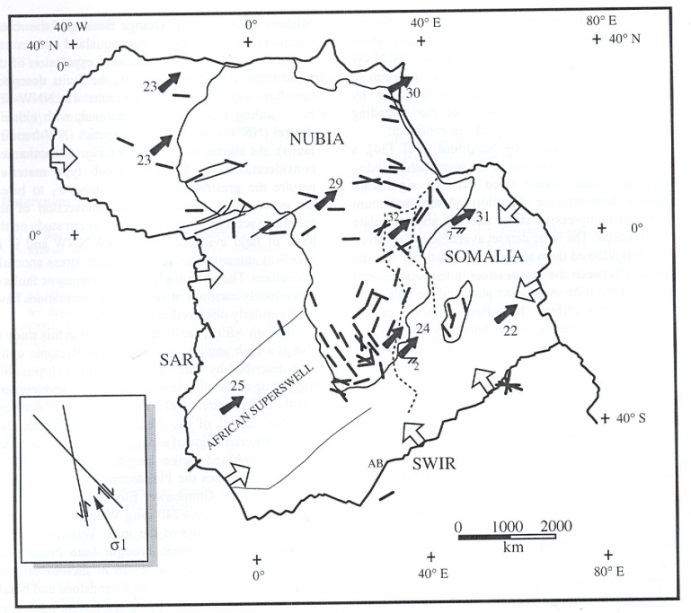 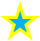 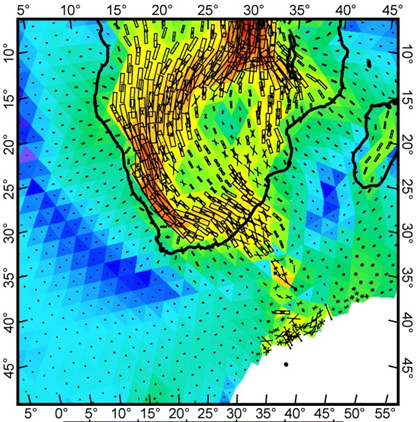 Orkney
Sources: CGS, USGS
Verdict: favourable match!
Verdict -Western SA: poor/no match!
N
S Atlantic Ridge  push
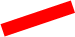 Wegener  Stress Anomaly
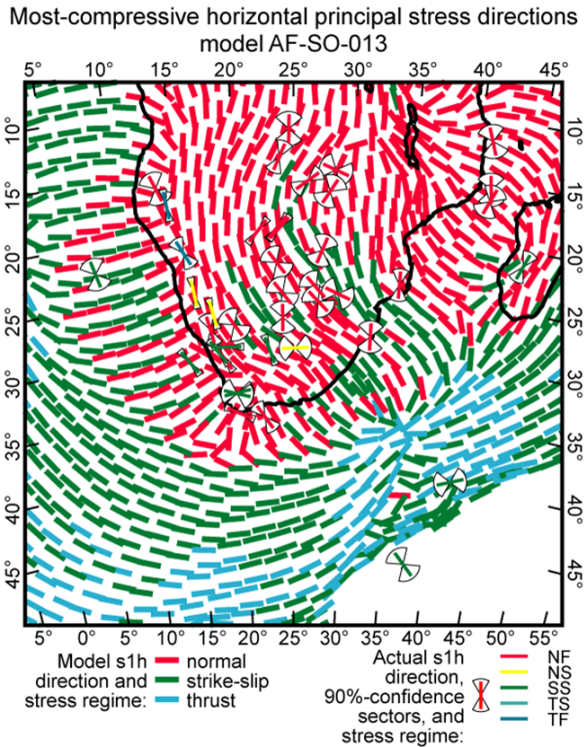 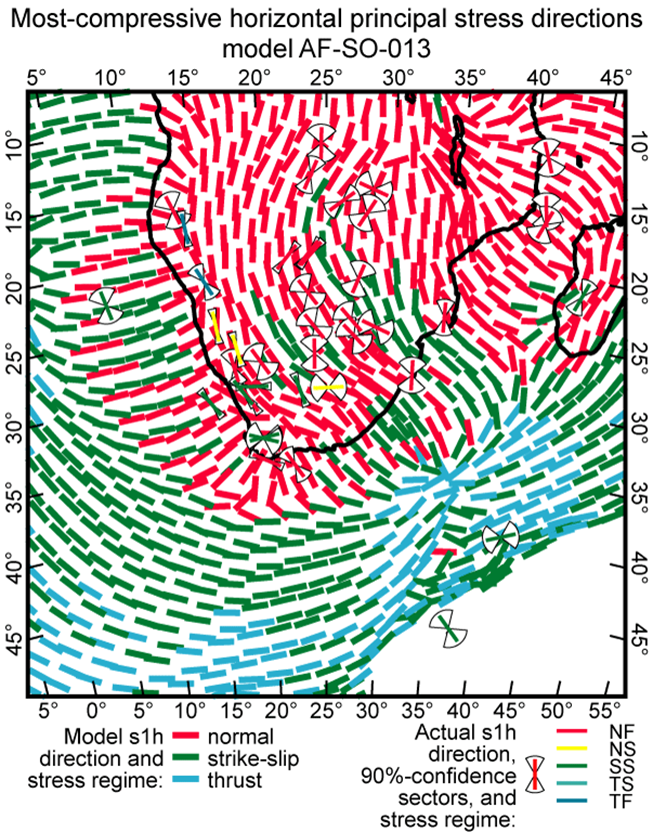 Azimuth of geodetic velocities Cape Town region (Malservisi et al., 2013)
Searching for answers….
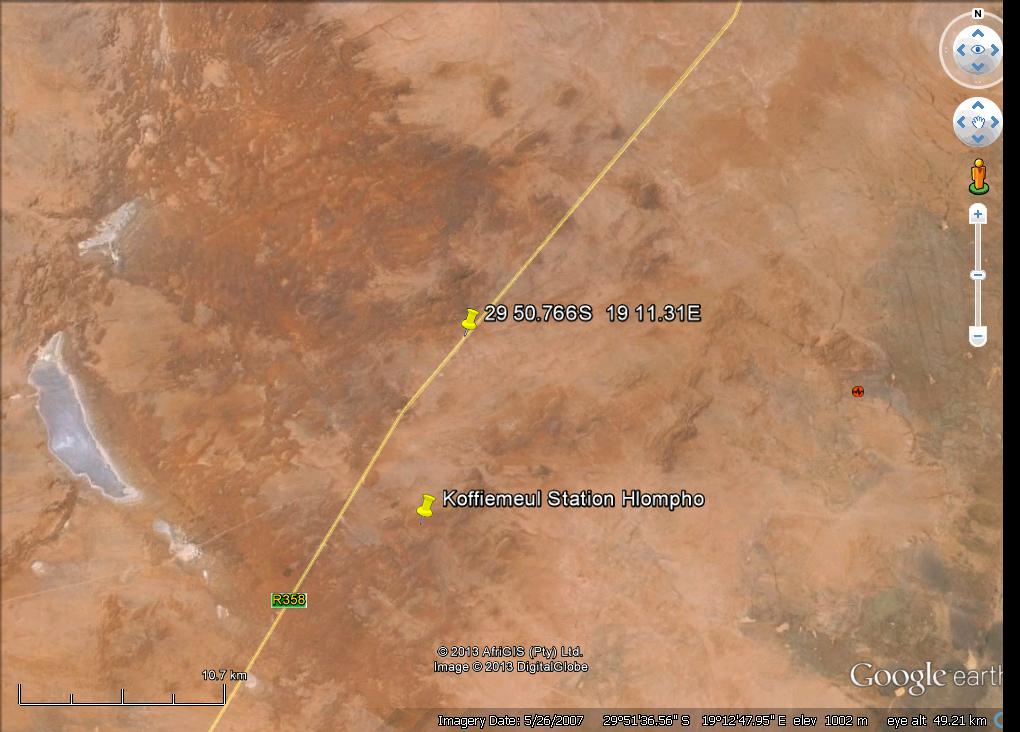 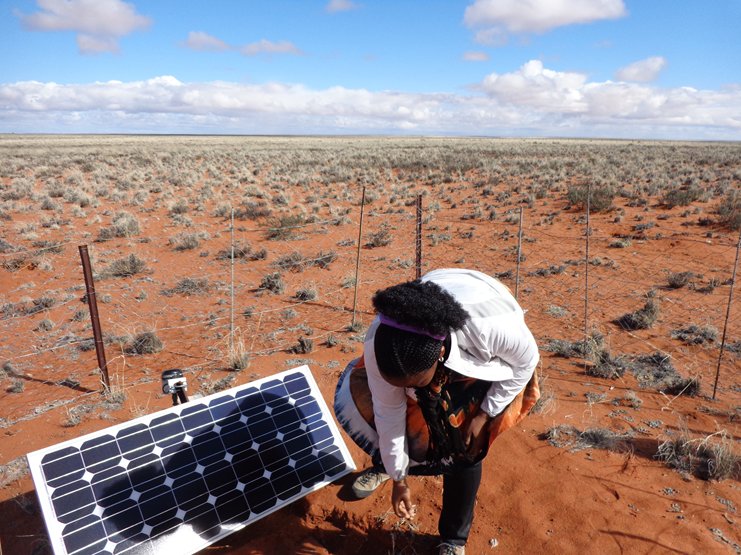 ~M5.2 (1996)
To Vaalputs
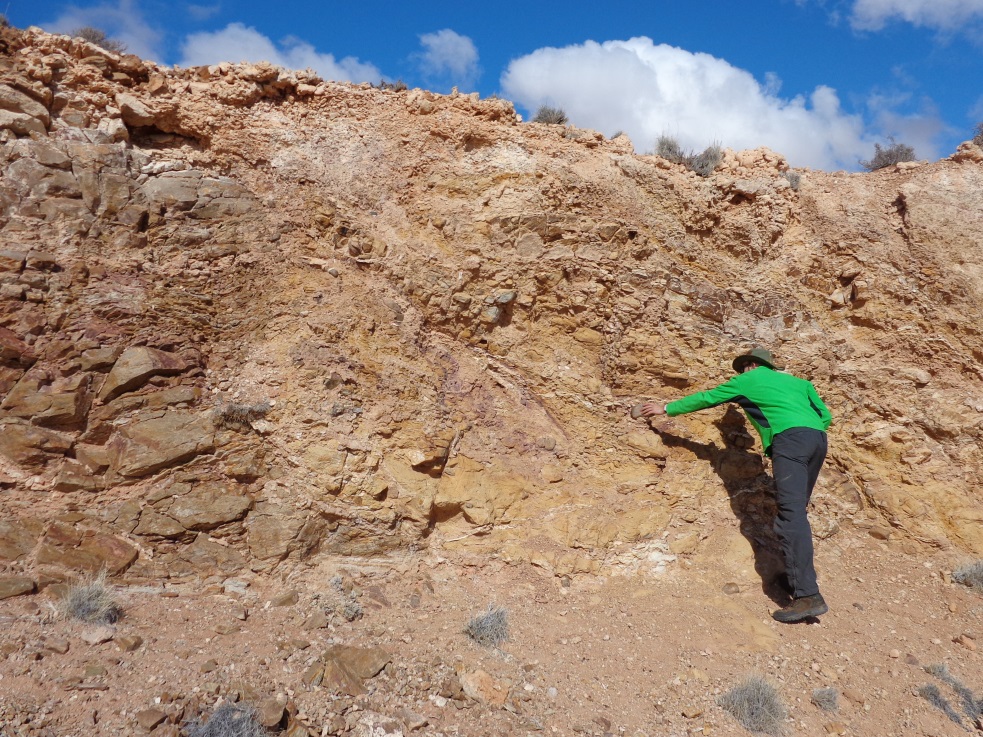 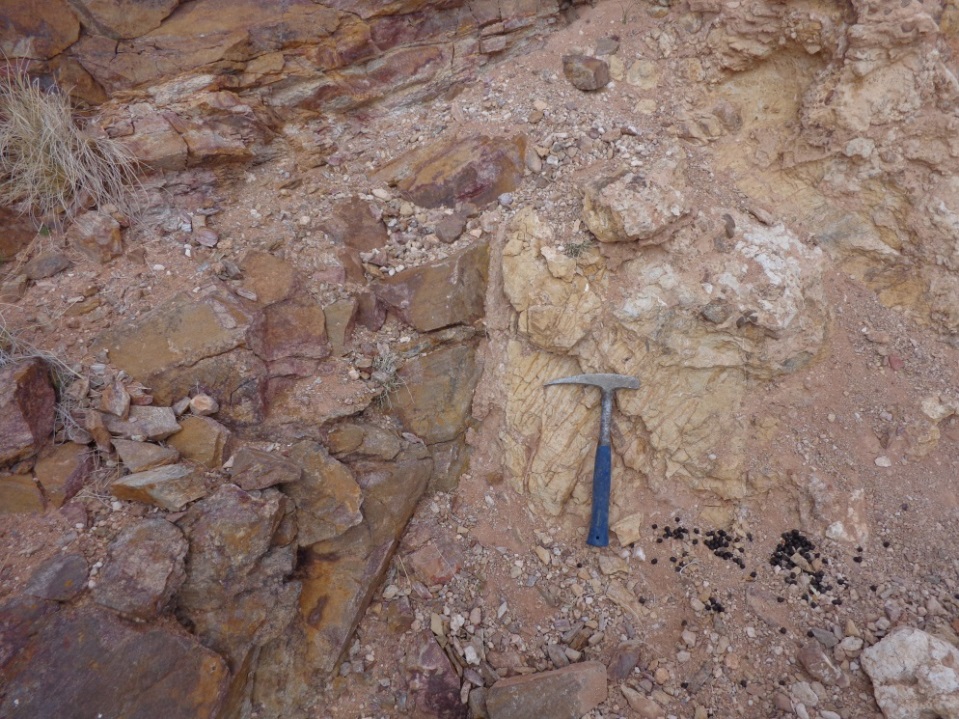 History of stress in western SA (after Viola et al., 2012)
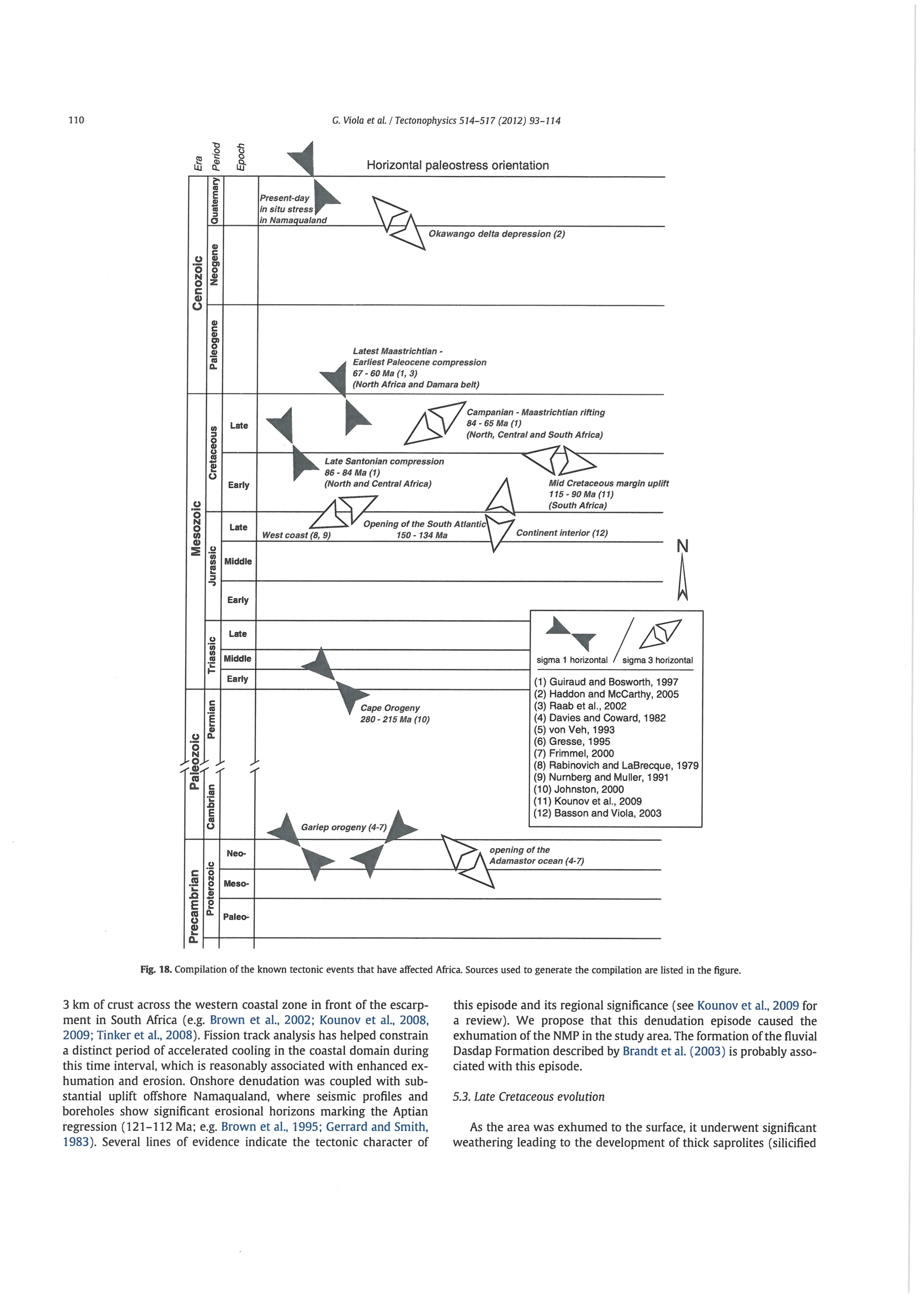 & Plio-Pleistocene reactivation S Cape
Major cooling events: 
Wildman et al., poster ,2014; Kounov et al., Tectonophysics, 601, 177-191 (2013)
?
Mid-Pliocene ±5 Ma major uplift (G-T axis) (Maud, 2012)
?
Early Miocene ±18 Ma moderate uplift (G-T axis) (Maud 2012)
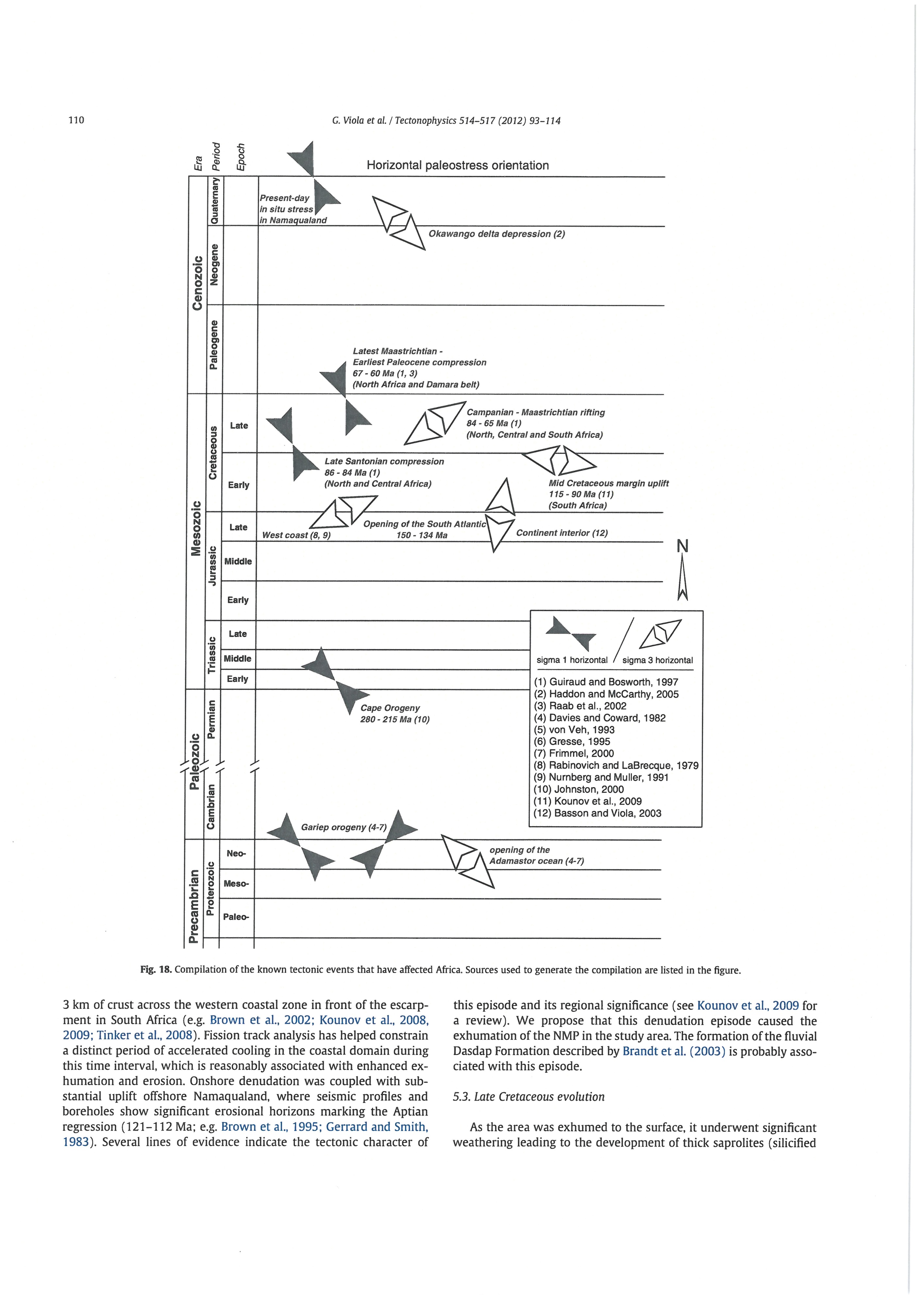 ~80 -60 Ma
~90 -110 Ma
~150-130 Ma
Tectinic
SOME CONSIDERATIONS 
 
Since W Gondwana break-up: tectonic  stress in SA  has been:
	- unpredictable, variable.
	- difficult  to model.
		- particularly complex : SE Atlantic Ocean seaboard tectonics.
		- strain rate in Bushmanland increased 3x from 1989  to 2009.
		-possible climax: the 2012  Augrabies seismic swarm.
- Orkney seismic event  05 08 2014 triggered by mining…  
-but strike slip stress arises from S propagation of E A Rift.
And finally…
what is /are the cause(s) of the Wegener  stress anomaly?
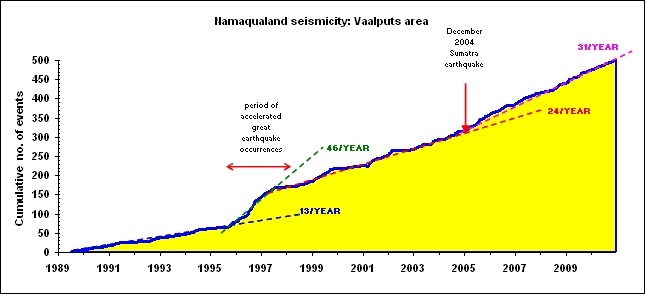